Lección 3PERSEVERANCIA EN TIEMPOS DE DIFICULTAD
Génesis 32.22-32
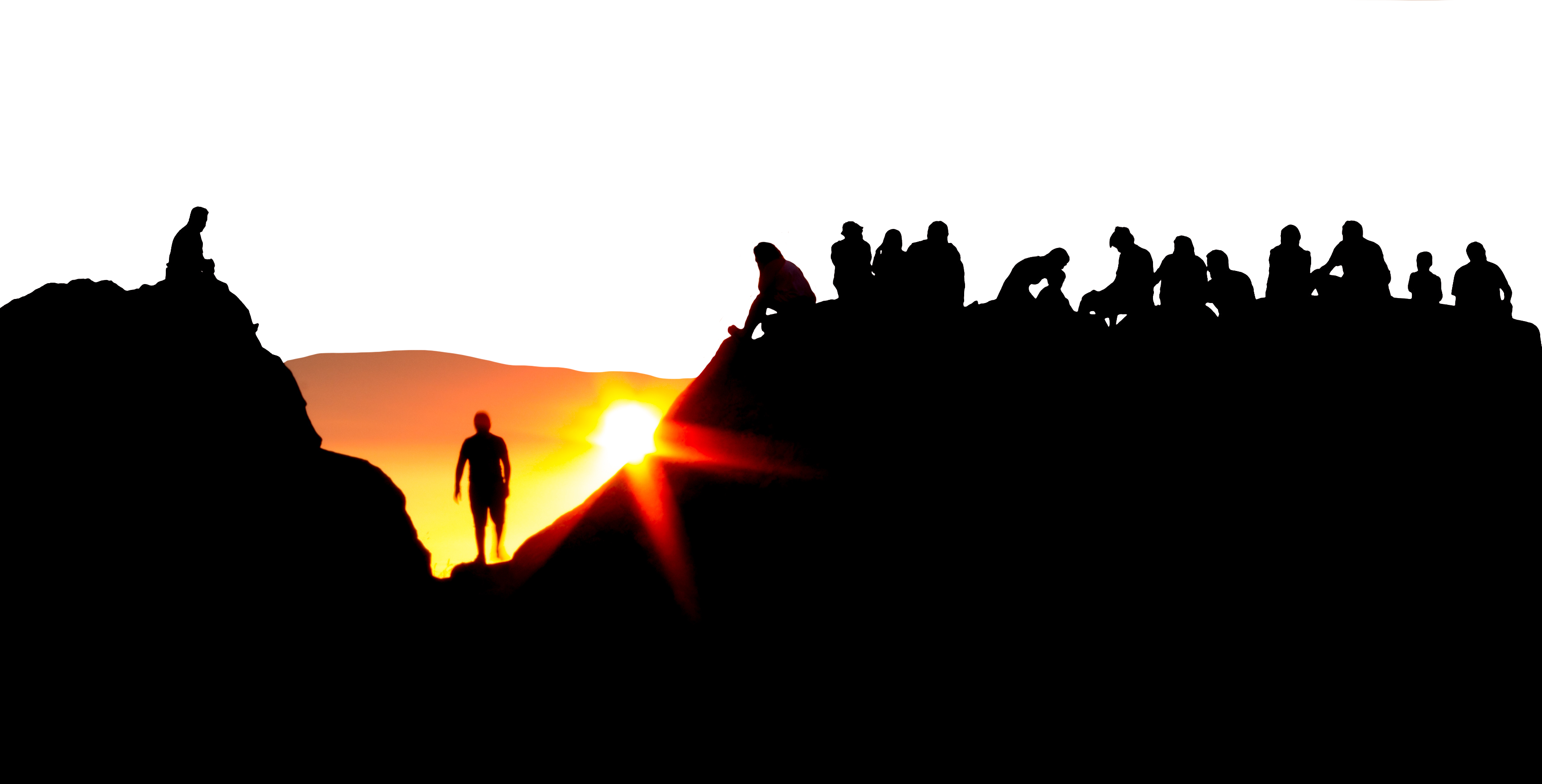 «Entonces el hombre dijo: —Ya no te llamarás Jacob, sino Israel, porque has luchado con Dios y con los hombres, y has vencido». 
Génesis 32.28
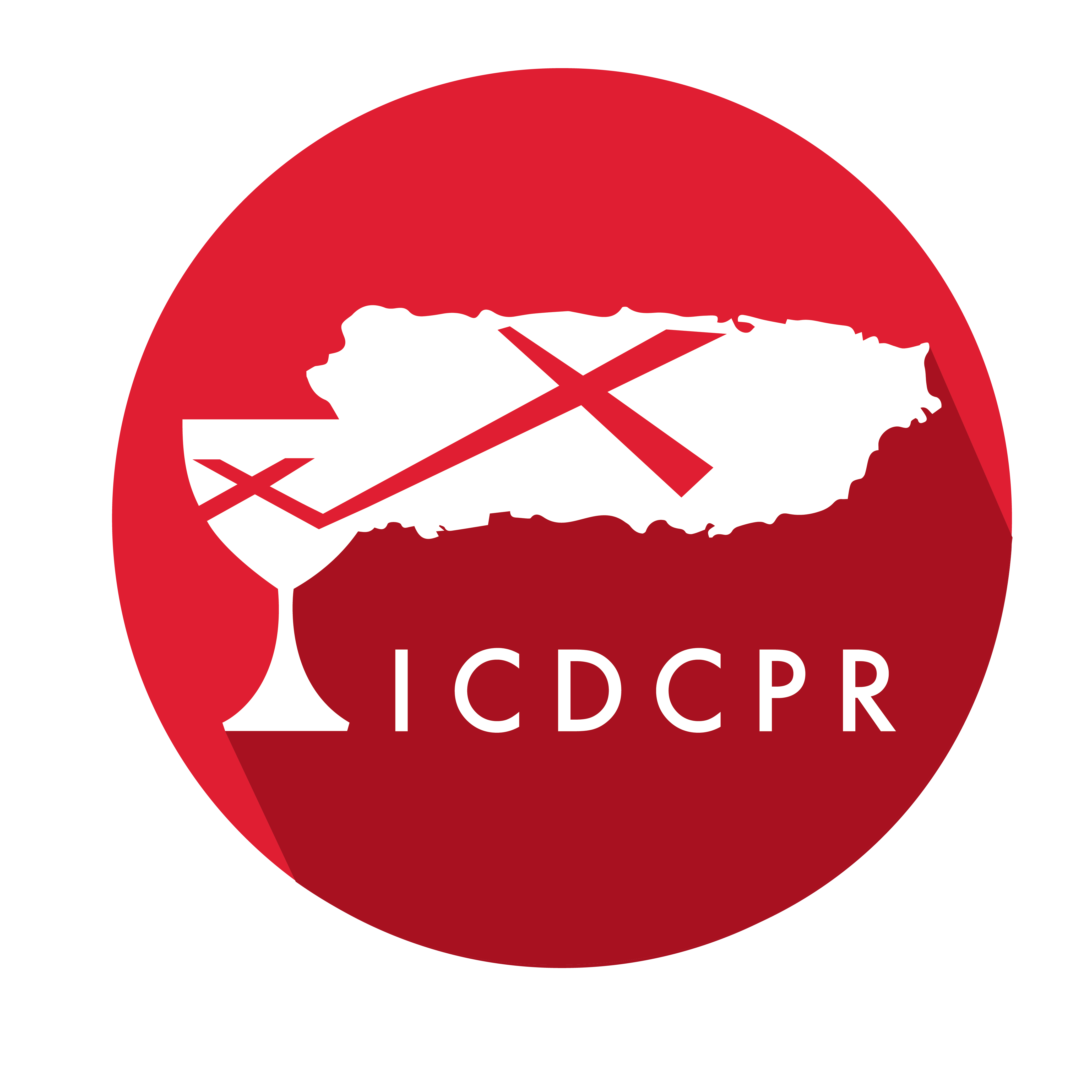 Año 31/Vol. 1
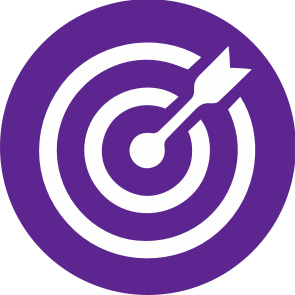 OBJETIVOS
Comprender que si estamos preparados espiritualmente, las crisis que enfrentemos nos sirven para crecer como persona. 
Mejorar nuestras habilidades para manejar bien los conflictos que enfrentemos.
Comprender mejor cómo las emociones afectan la conducta y las relaciones interpersonales.
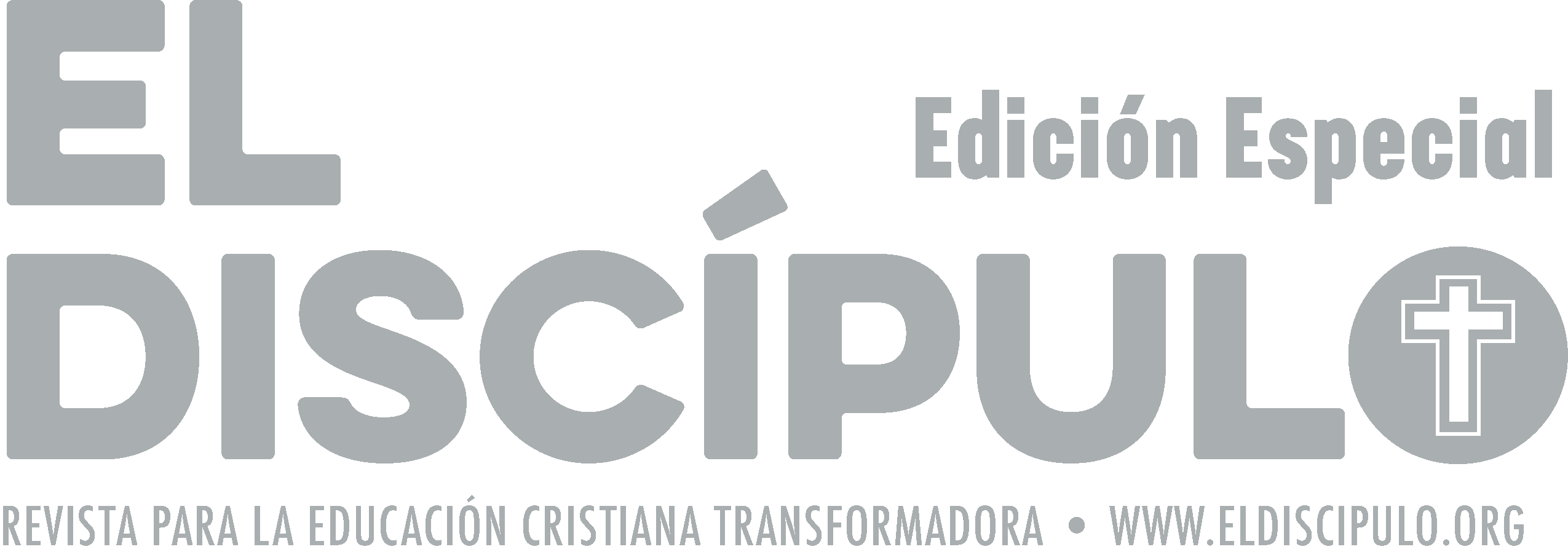 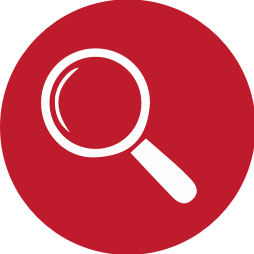 VOCABULARIO
El ángel de Jehová: Siempre que se habla del ángel de Jehová se refiere a la presencia de Dios revelándose a los seres humanos. El ángel de Jehová es una figura que se usa para hablar de una verdadera manifestación de Dios, sin adjudicarle presencia física a él. Se cree que quien vea a Dios muere por esta causa.
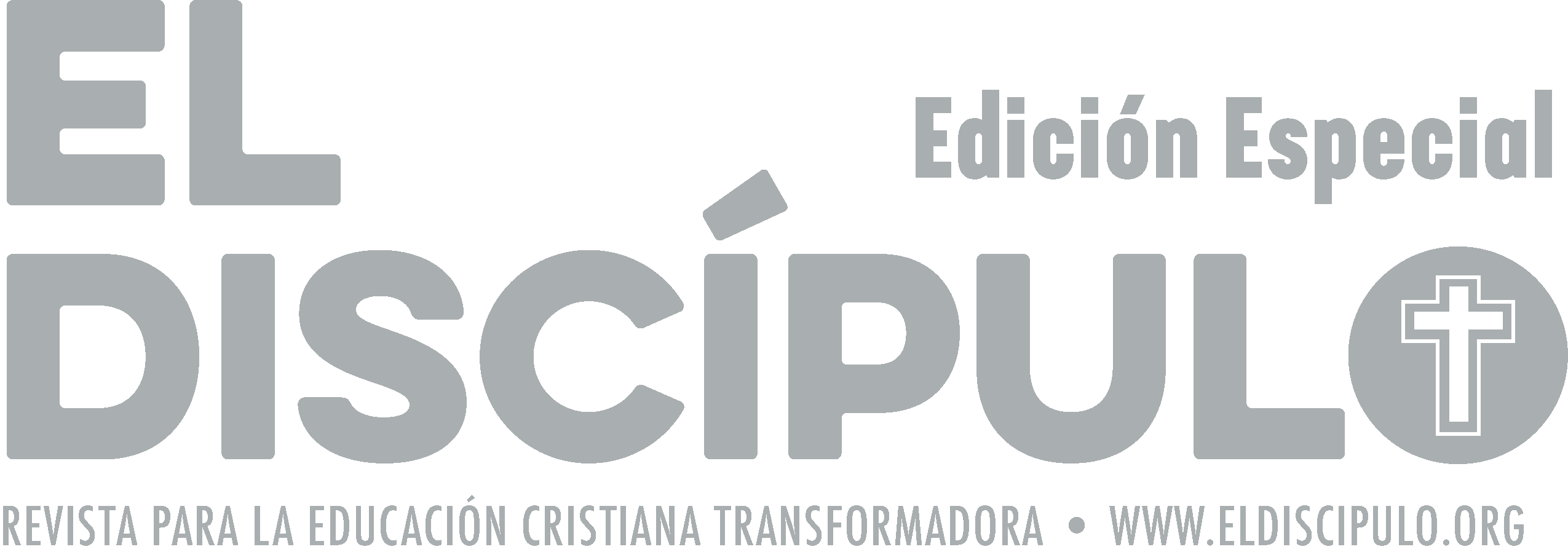 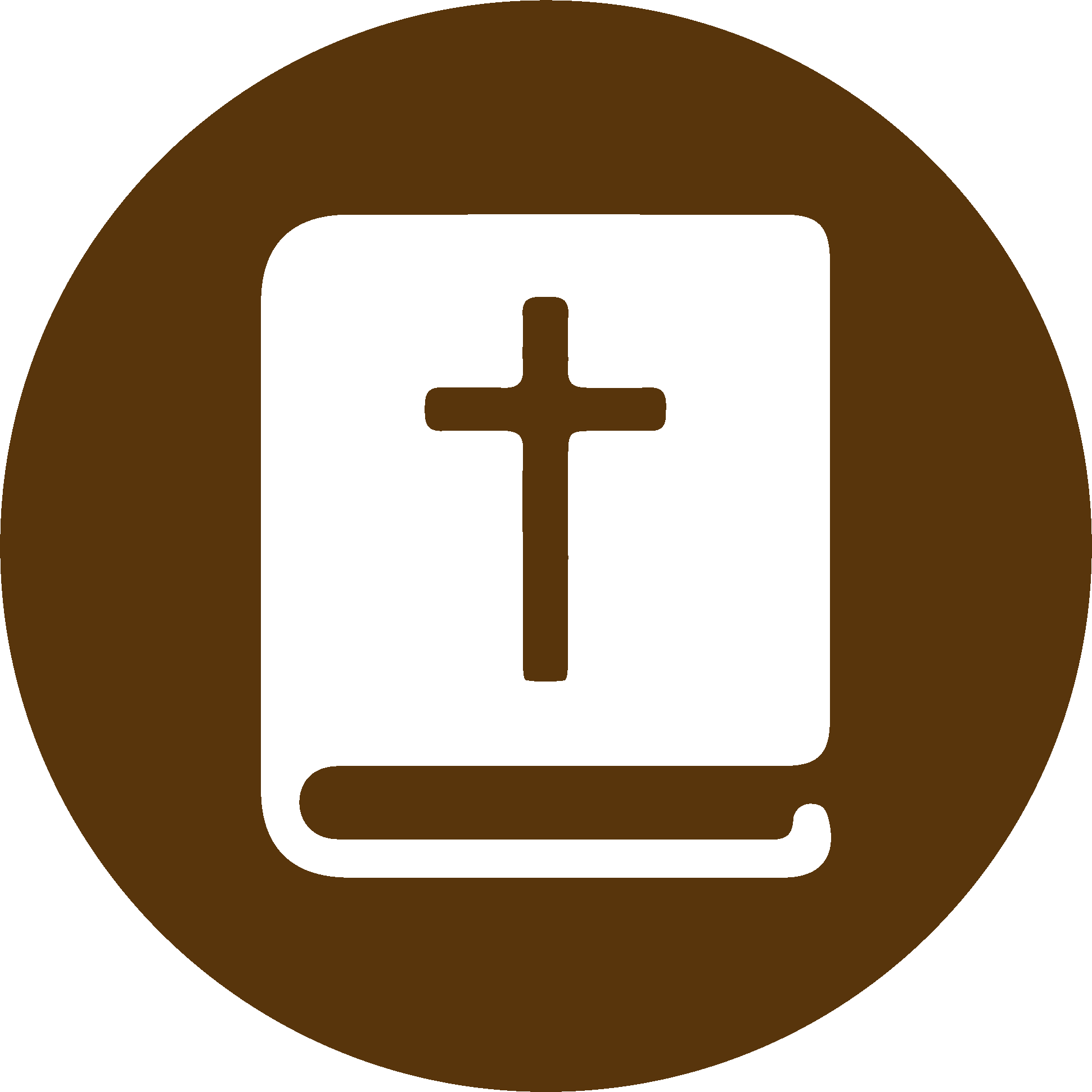 TEXTO BÍBLICO: Génesis 32.22-23
VP

22  Aquella misma noche Jacob se levantó, tomó a sus dos esposas, sus dos esclavas y sus once hijos, 

23  y los hizo cruzar el vado del río Jaboc, junto con todo lo que tenía.
RVR

22  Se levantó aquella noche, tomó a sus dos mujeres, a sus dos siervas y a sus once hijos, y pasó el vado de Jaboc. 

23  Los tomó, pues, y les hizo pasar el arroyo a ellos y a todo lo que tenía.
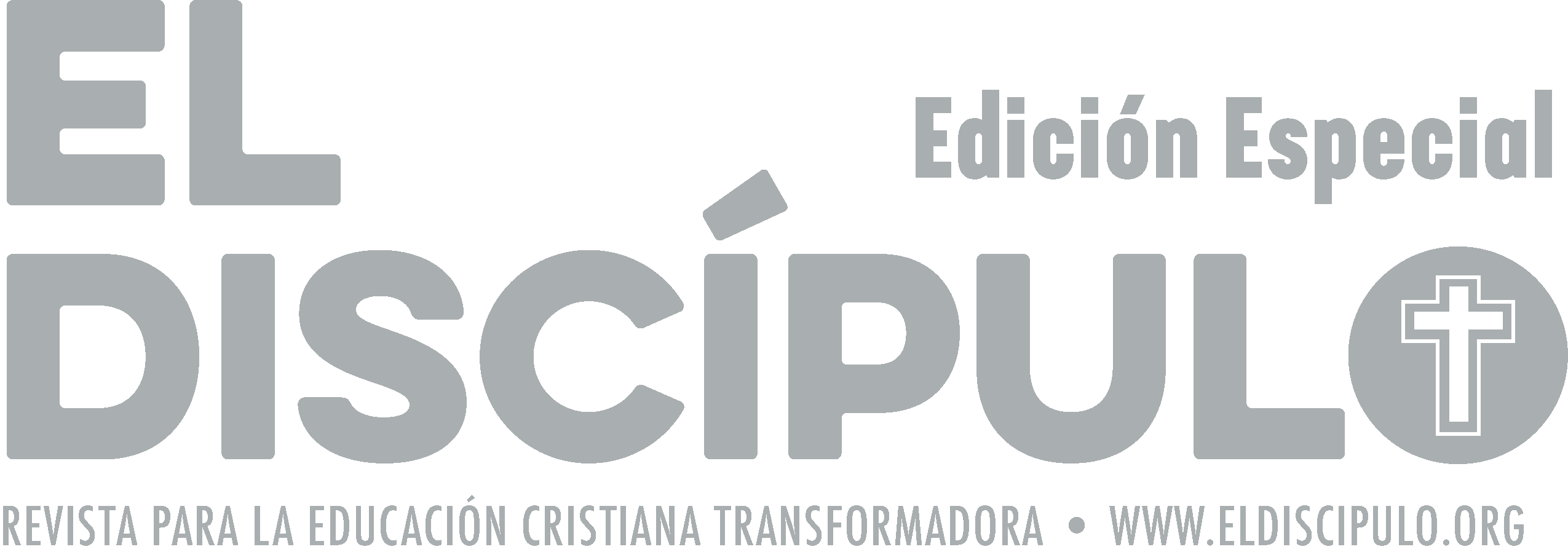 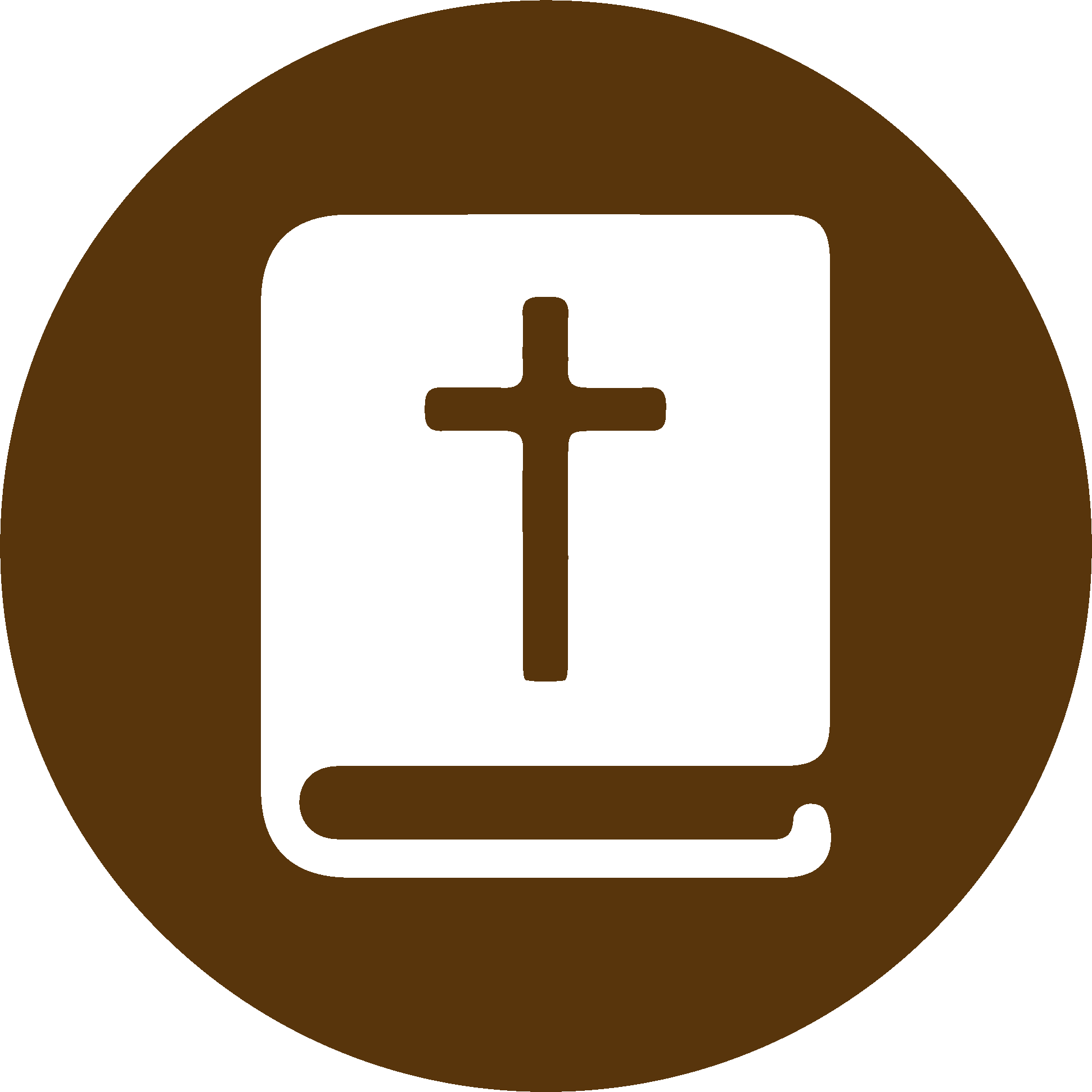 TEXTO BÍBLICO: Génesis 32.24-25
VP

24  Cuando Jacob se quedó solo, un hombre luchó con él hasta que amaneció; 

25  pero como el hombre vio que no podía vencer a Jacob, lo golpeó en la coyuntura de la cadera, y esa parte se le zafó a Jacob mientras luchaba con él.
RVR

24  Así se quedó Jacob solo; y luchó con él un varón hasta que rayaba el alba. 

25  Cuando el hombre vio que no podía con él, tocó en el sitio del encaje de su muslo, y se descoyuntó el muslo de Jacob mientras con él luchaba.
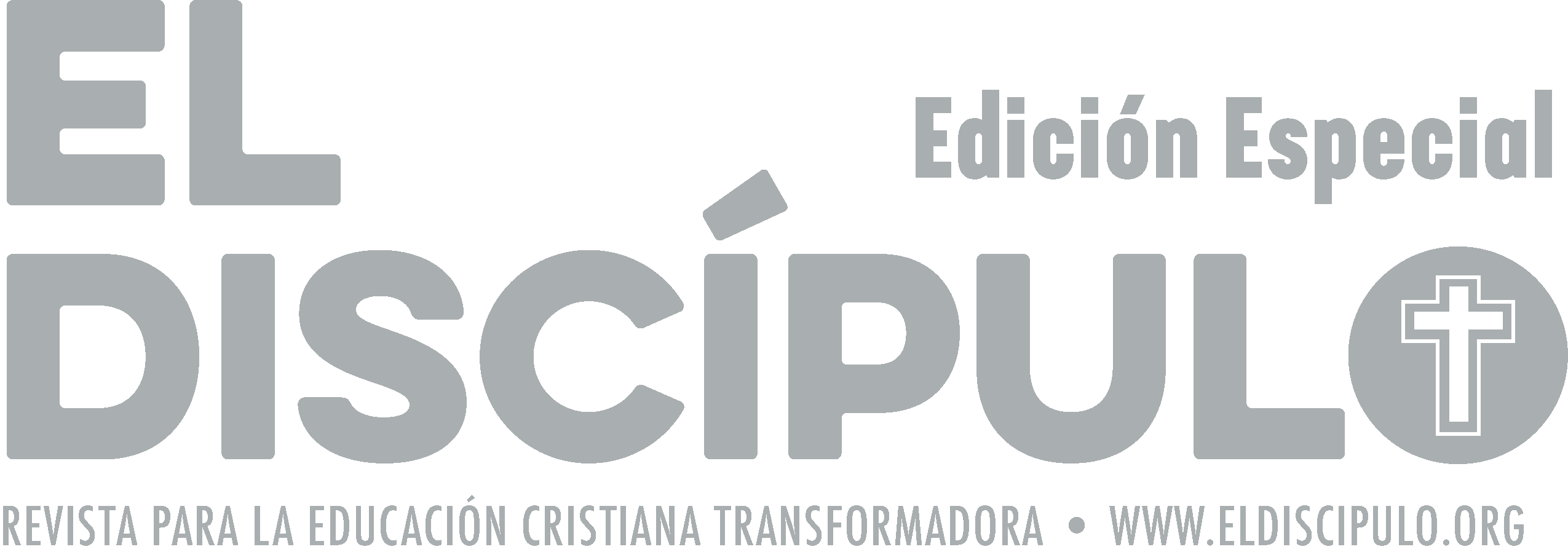 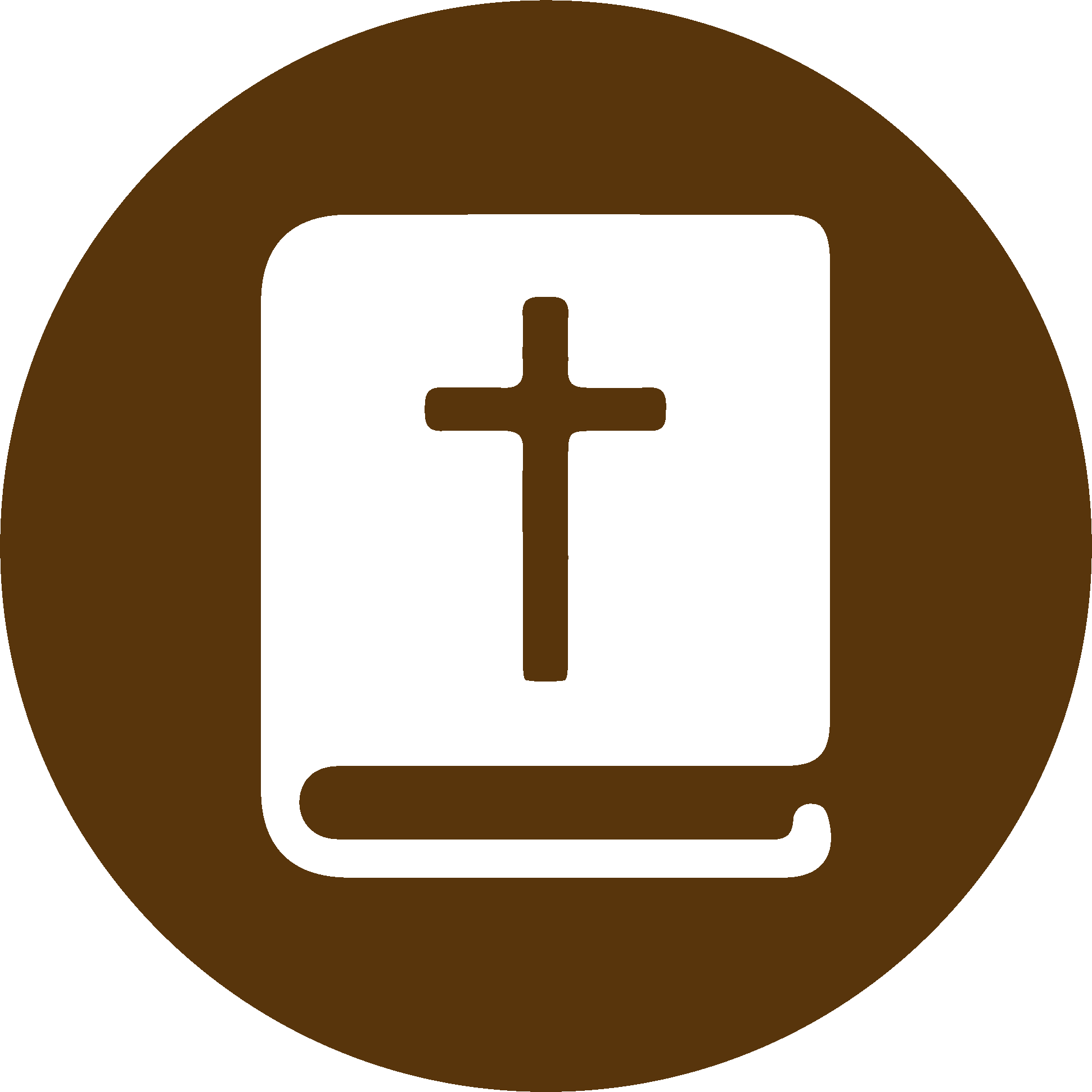 TEXTO BÍBLICO: Génesis 32.26-27
VP

26  Entonces el hombre le dijo: —Suéltame, porque ya está amaneciendo. —Si no me bendices, no te soltaré —contestó Jacob.

27  —¿Cómo te llamas? —preguntó aquel hombre. —Me llamo Jacob —respondió él.
RVR

26  Y dijo: —Déjame, porque raya el alba. Jacob le respondió: —No te dejaré, si no me bendices.

27  —¿Cuál es tu nombre? —le preguntó el hombre. —Jacob —respondió él.
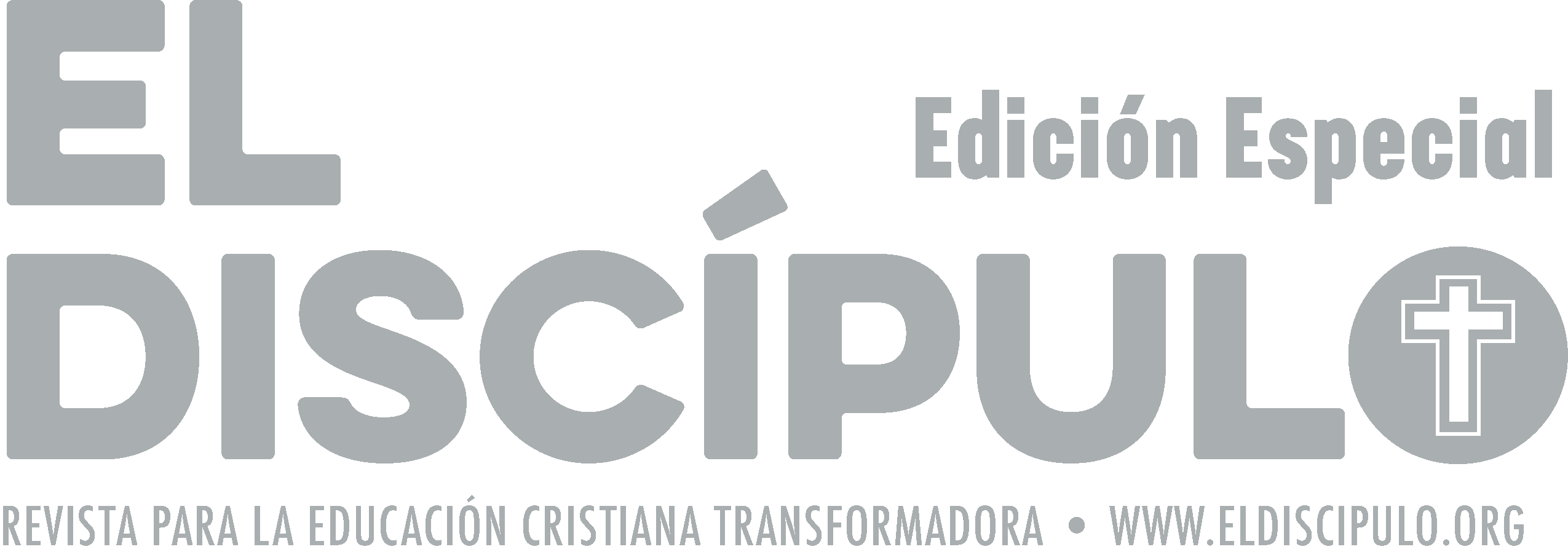 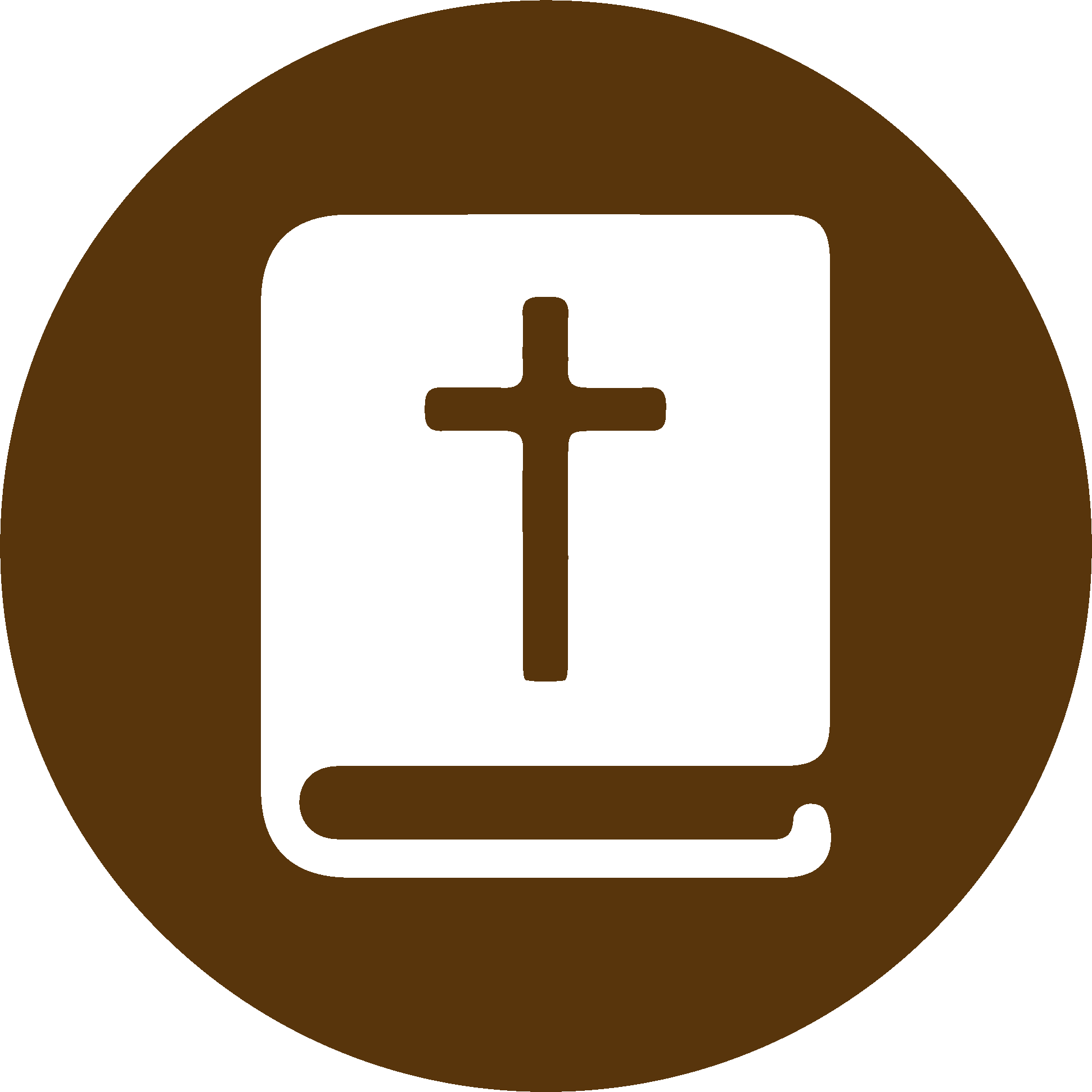 TEXTO BÍBLICO: Génesis 32.28-29
RVR

28  Entonces el hombre dijo: —Ya no te llamarás Jacob, sino Israel, porque has luchado con Dios y con los hombres, y has vencido.

29  —Declárame ahora tu nombre —le preguntó Jacob. —¿Por qué me preguntas por mi nombre? —respondió el hombre. Y lo bendijo allí mismo.
VP

28  Entonces el hombre le dijo: —Ya no te llamarás Jacob. Tu nombre será Israel, porque has luchado con Dios y con los hombres, y has vencido.

29  —Ahora dime cómo te llamas tú —preguntó Jacob. Pero el hombre contestó: —¿Para qué me preguntas mi nombre? Luego el hombre lo bendijo allí.
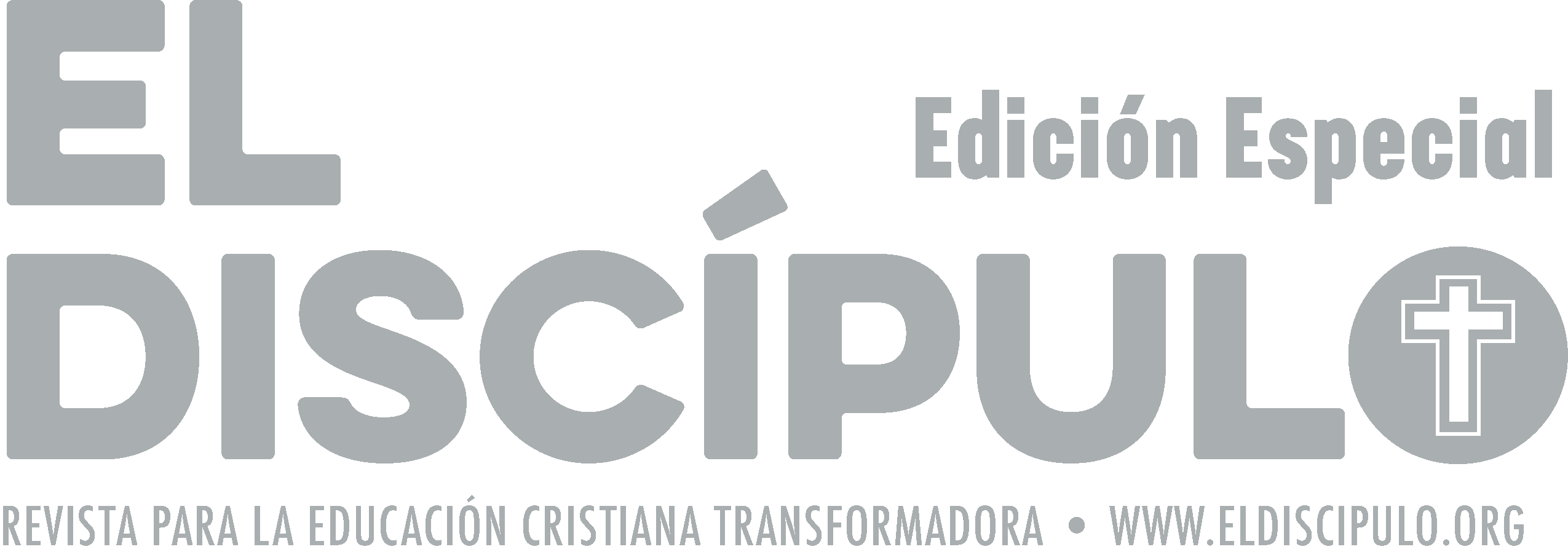 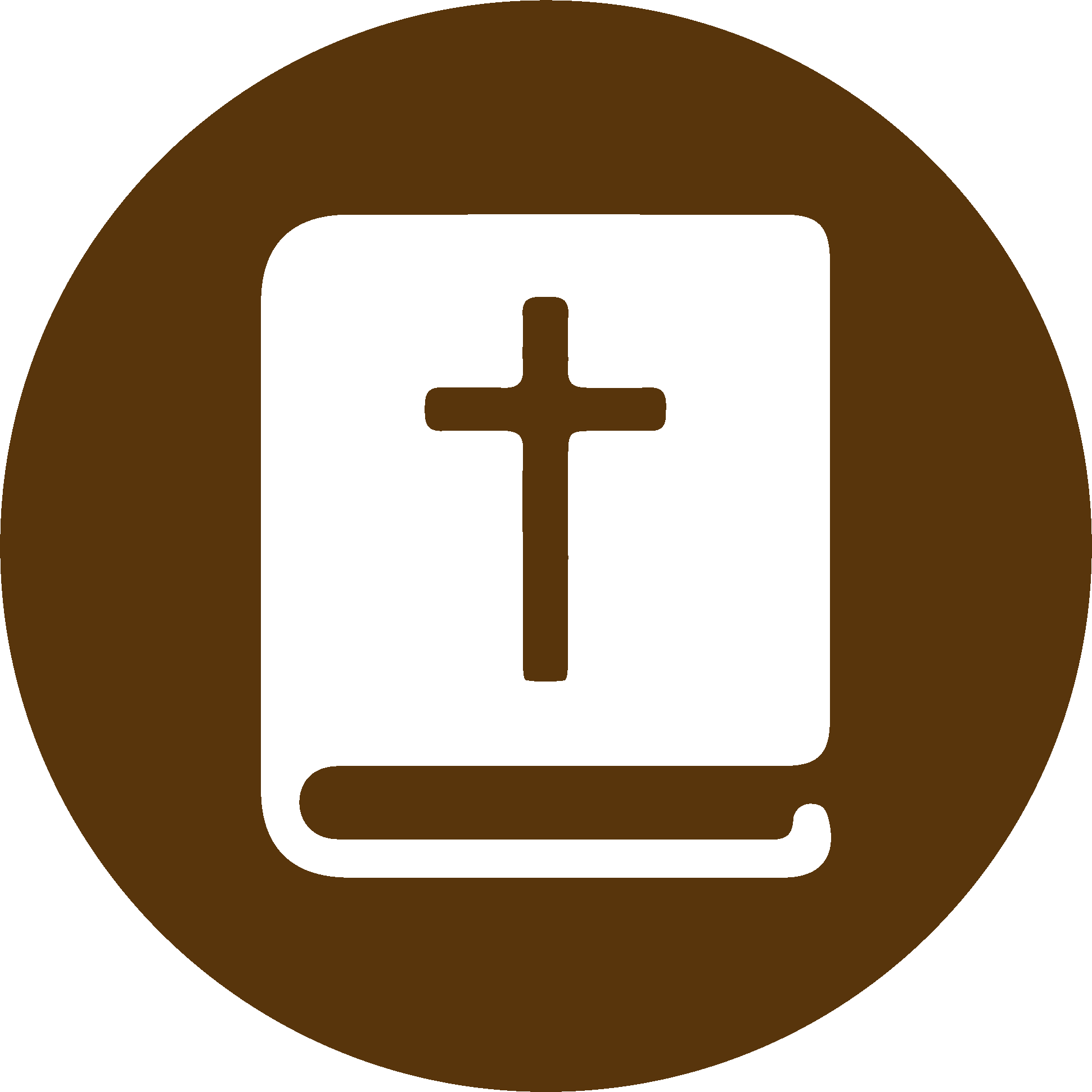 TEXTO BÍBLICO: Génesis 32.30-31
VP

30  Y Jacob llamó a aquel lugar Penuel, porque dijo: «He visto a Dios cara a cara, y sin embargo todavía estoy vivo.»

31  Ya Jacob estaba pasando de Penuel cuando el sol salió; pero debido a su cadera, iba cojeando.
RVR

30  Jacob llamó Peniel a aquel lugar, porque dijo: «Vi a Dios cara a cara, y fue librada mi alma.»

31  Ya había pasado de Peniel cuando salió el sol; y cojeaba a causa de su cadera.
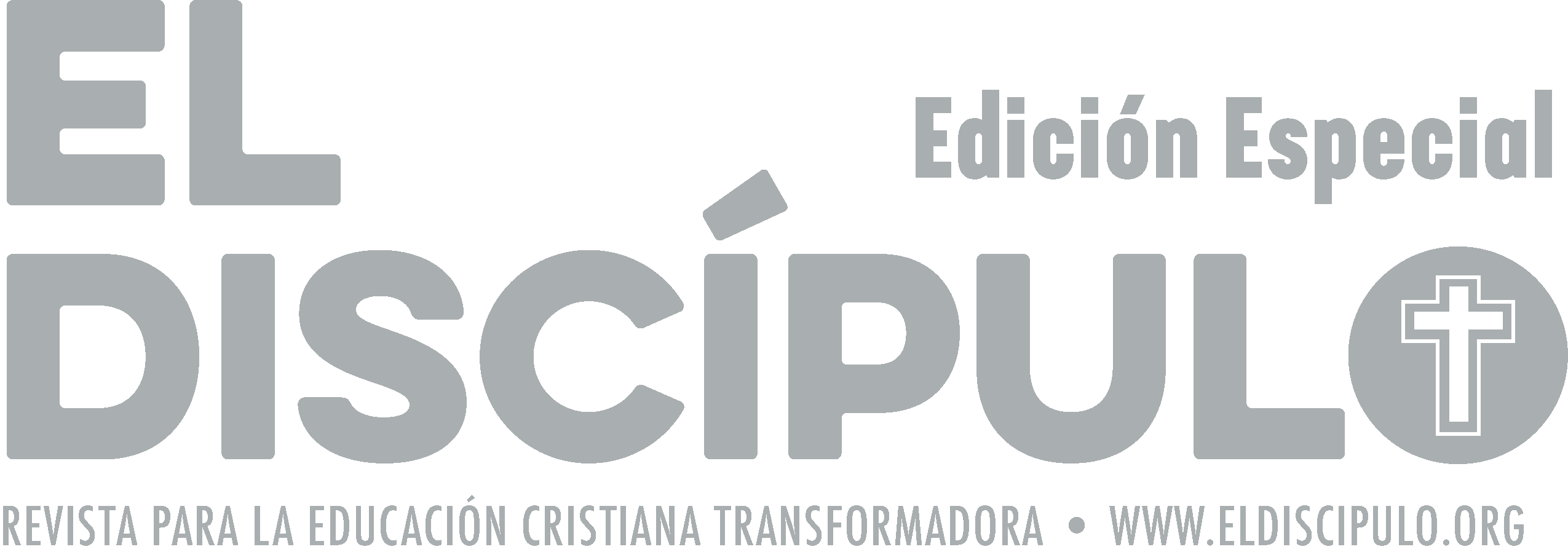 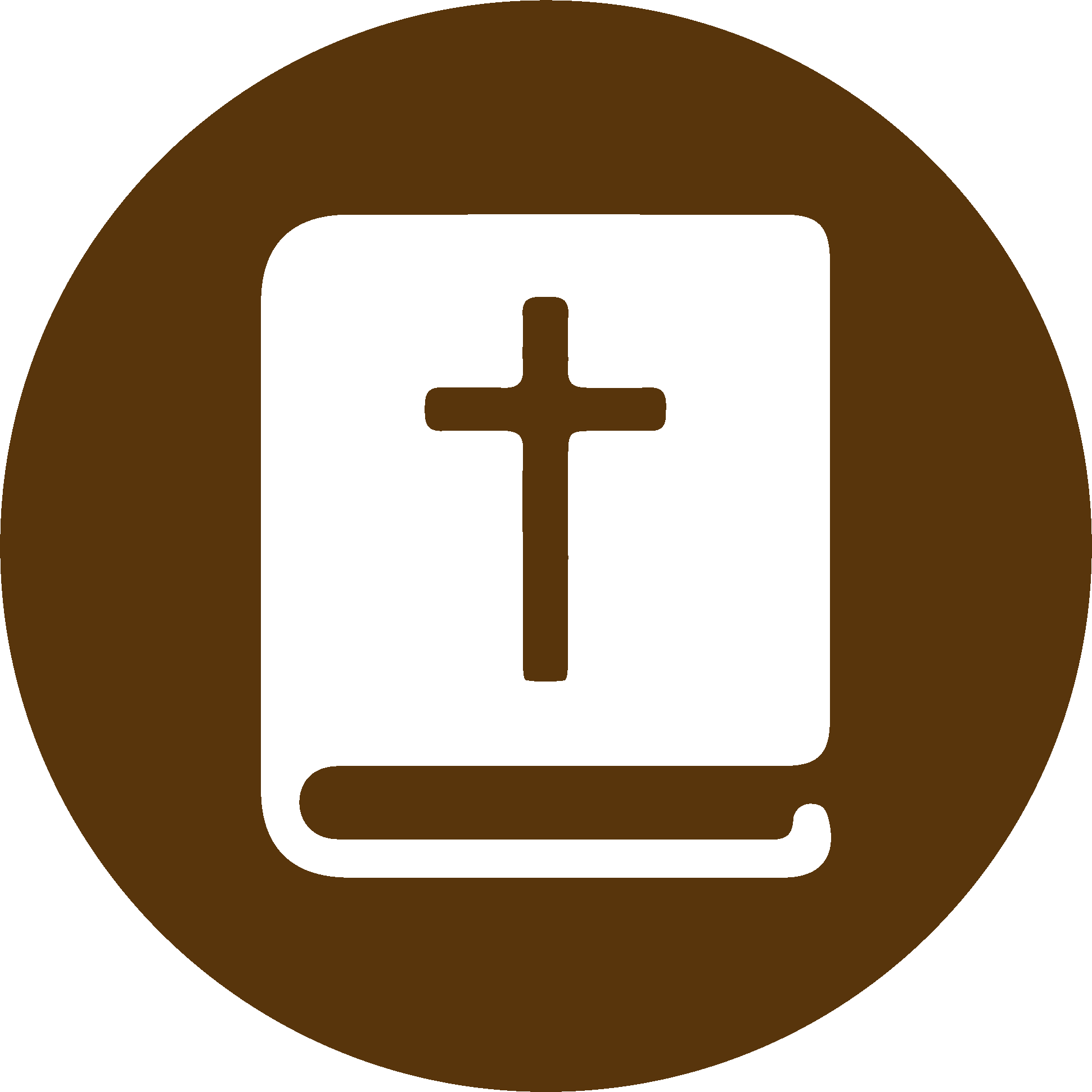 TEXTO BÍBLICO: Génesis 32.32
VP

32  Por eso hasta el día de hoy los descendientes de Israel no comen el tendón que está en la coyuntura de la cadera, porque Jacob fue golpeado en esa parte.
RVR

32  Por esto, hasta el día de hoy no comen los hijos de Israel del tendón que se contrajo, el cual está en el encaje del muslo, porque Jacob fue tocado en este sitio de su muslo, en el tendón que se contrajo.
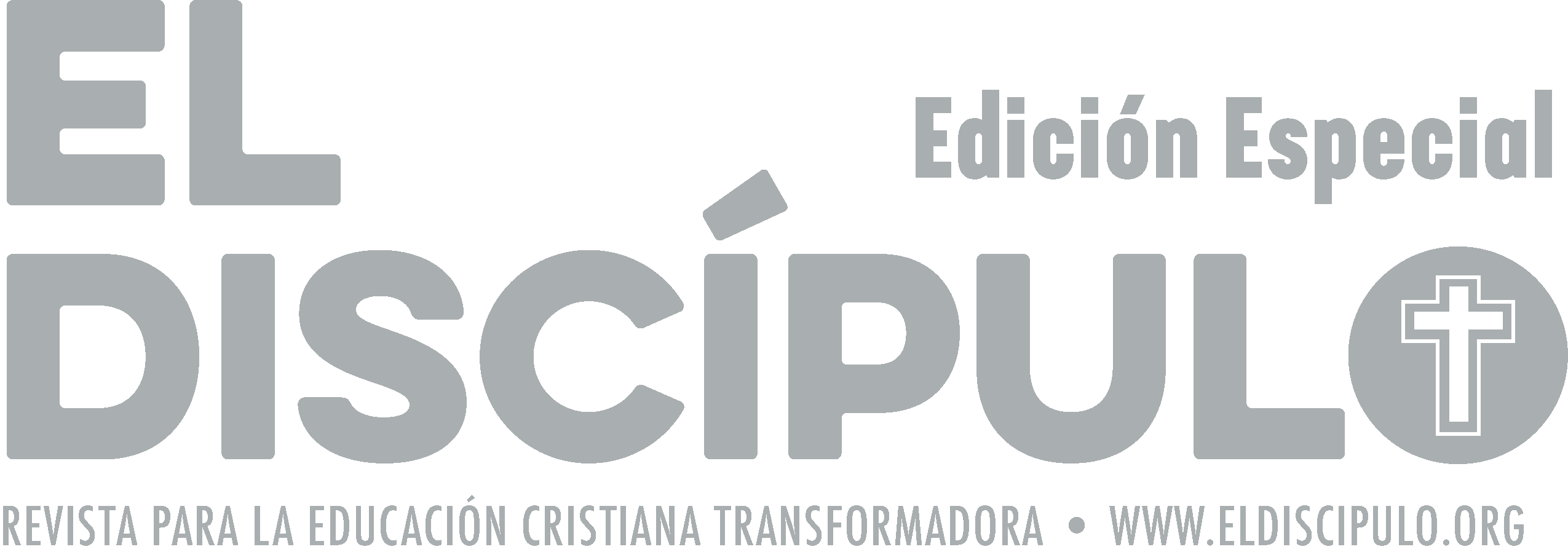 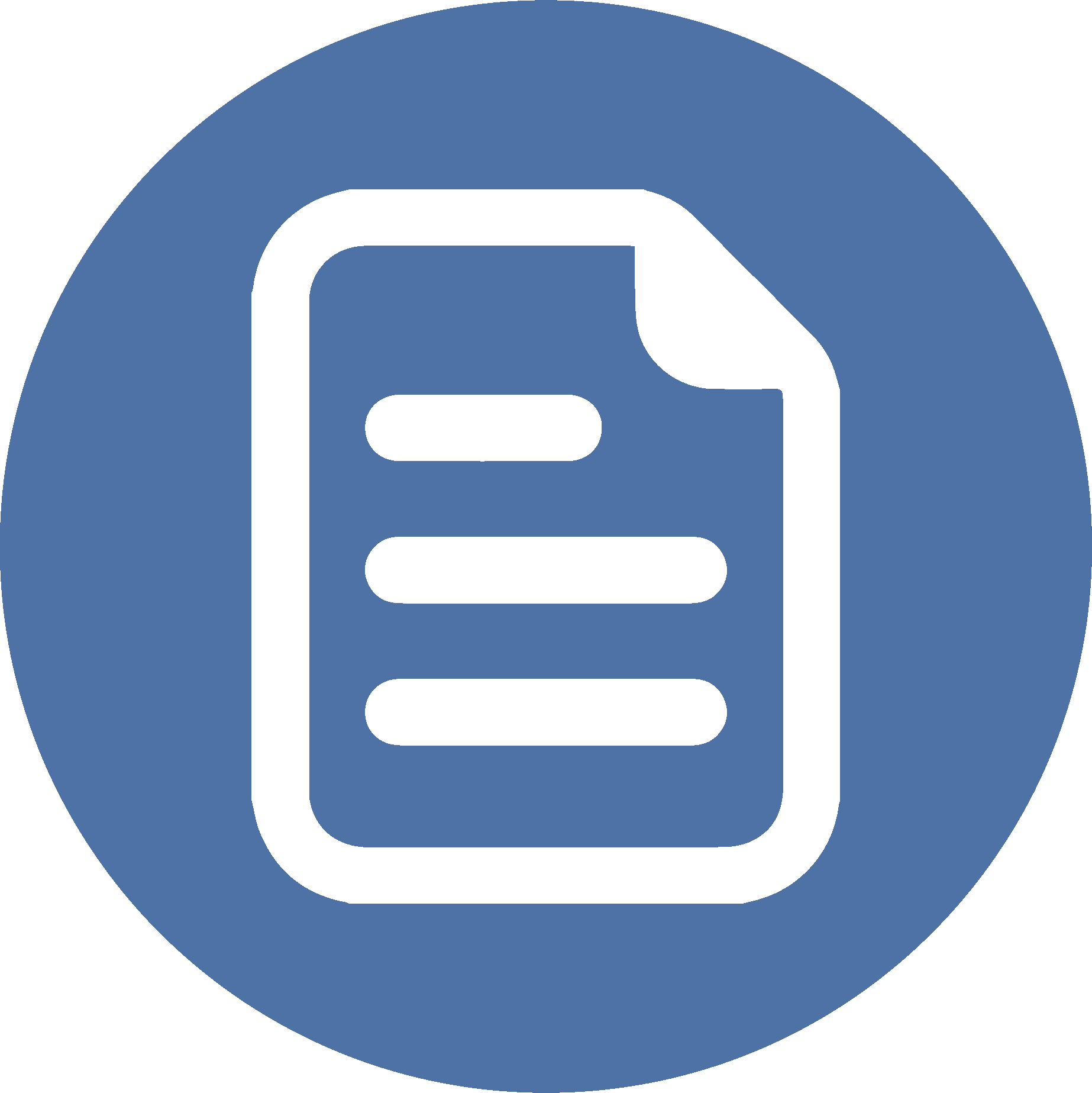 RESUMEN
En esta lección hemos hecho énfasis en que: 
Al enfrentar un problema hay que manejar bien el factor tiempo, de manera tal que no se complique la situación por actuar irreflexivamente y solo se debe actuar en el tiempo oportuno. 
Con una educación cristiana pertinente, las personas pueden entenderse mejor y entender a las demás.
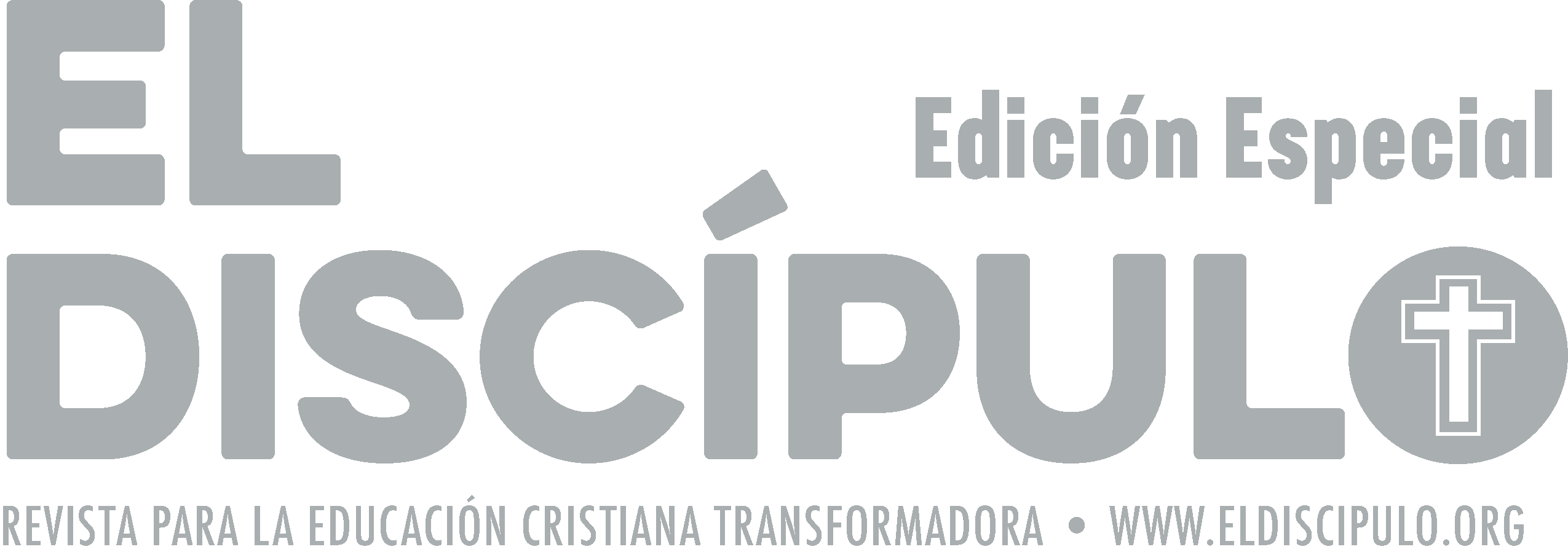 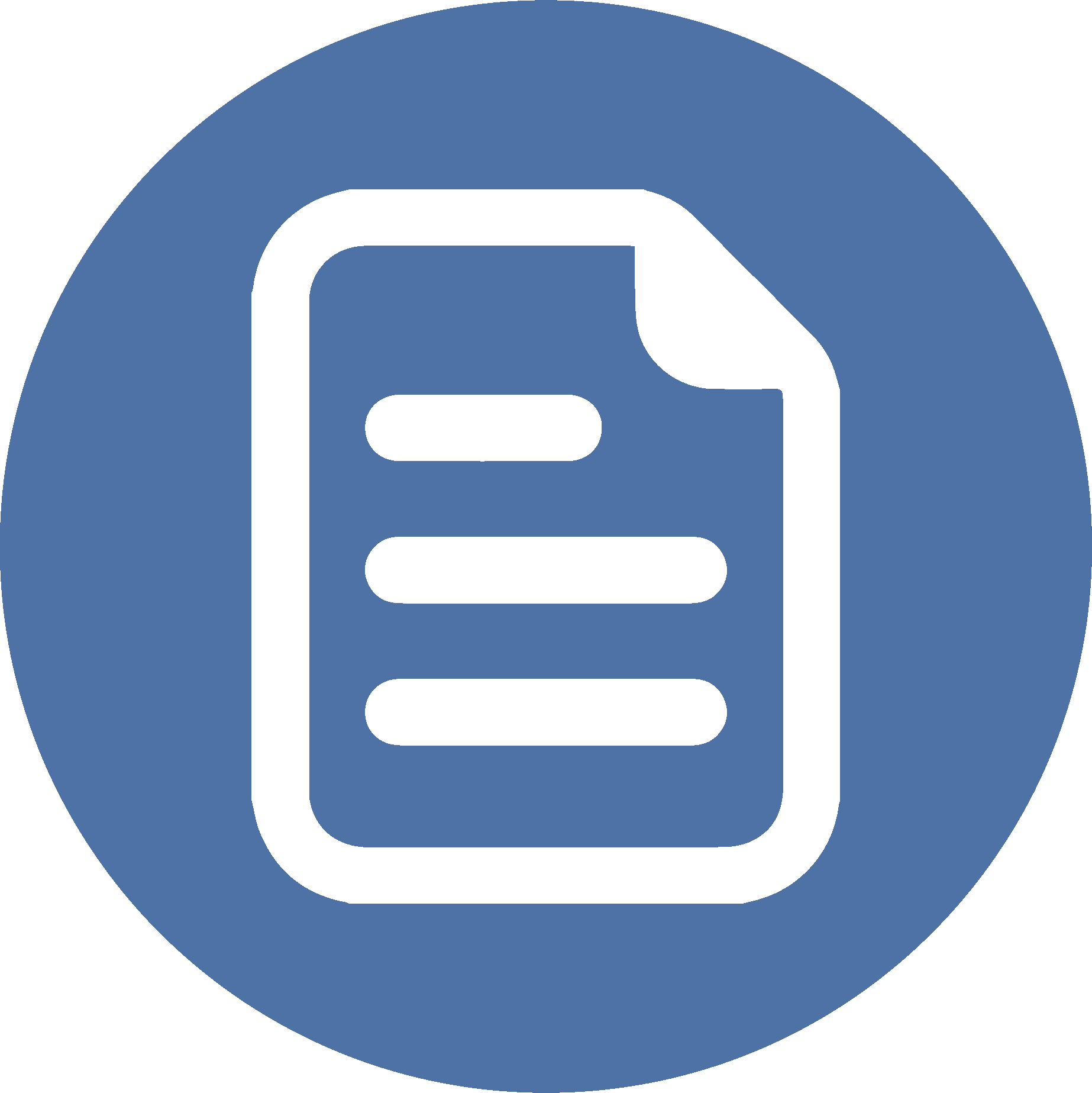 RESUMEN
Una persona, si tiene expectativas bien fundadas en la voluntad de Dios, crece espiritualmente porque puede anticipar y participar en la solución de los problemas.
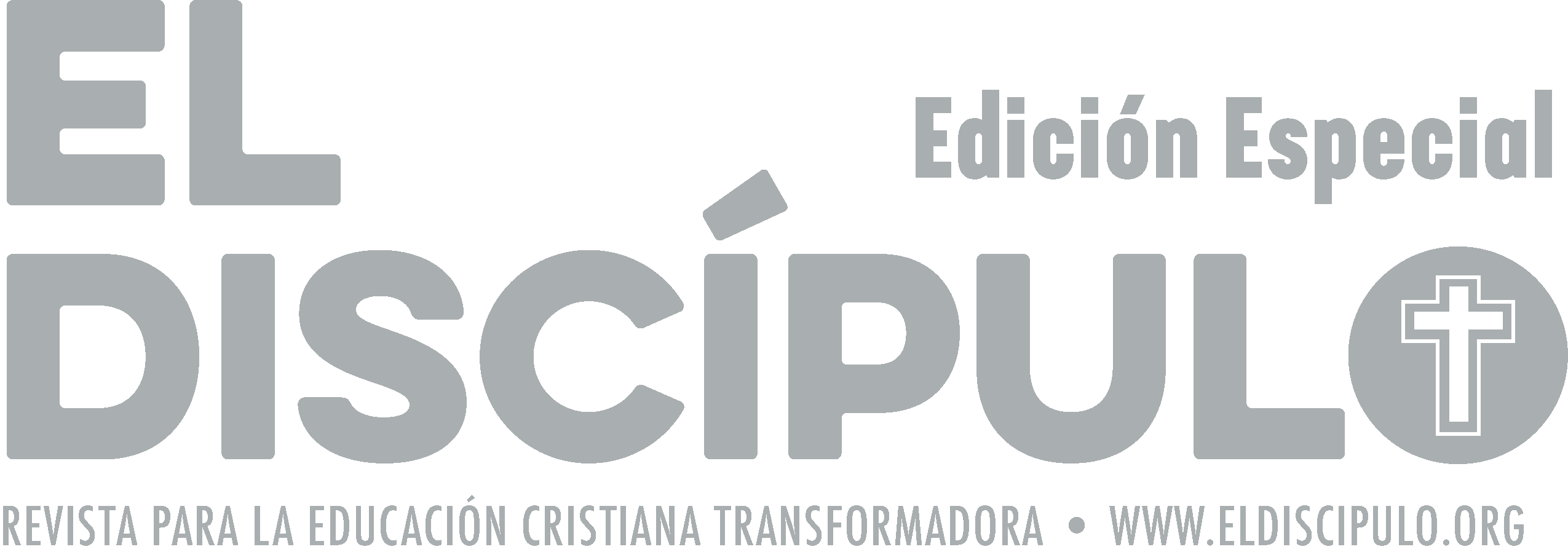 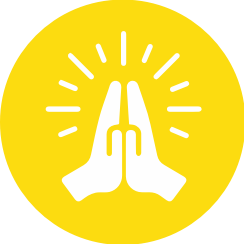 ORACIÓN
Padre celestial, a ti te damos gracias por la revelación de tu amor y tu verdad en nuestras vidas. Gracias porque en Cristo hemos sido reconciliados contigo. Y reconciliados contigo podemos servirte como instrumentos de tu paz y tu justicia en todas nuestras relaciones con las demás personas. Ayúdanos a crecer en la fe y en la práctica de tu amor y tu verdad. En el nombre de Jesús, amén.
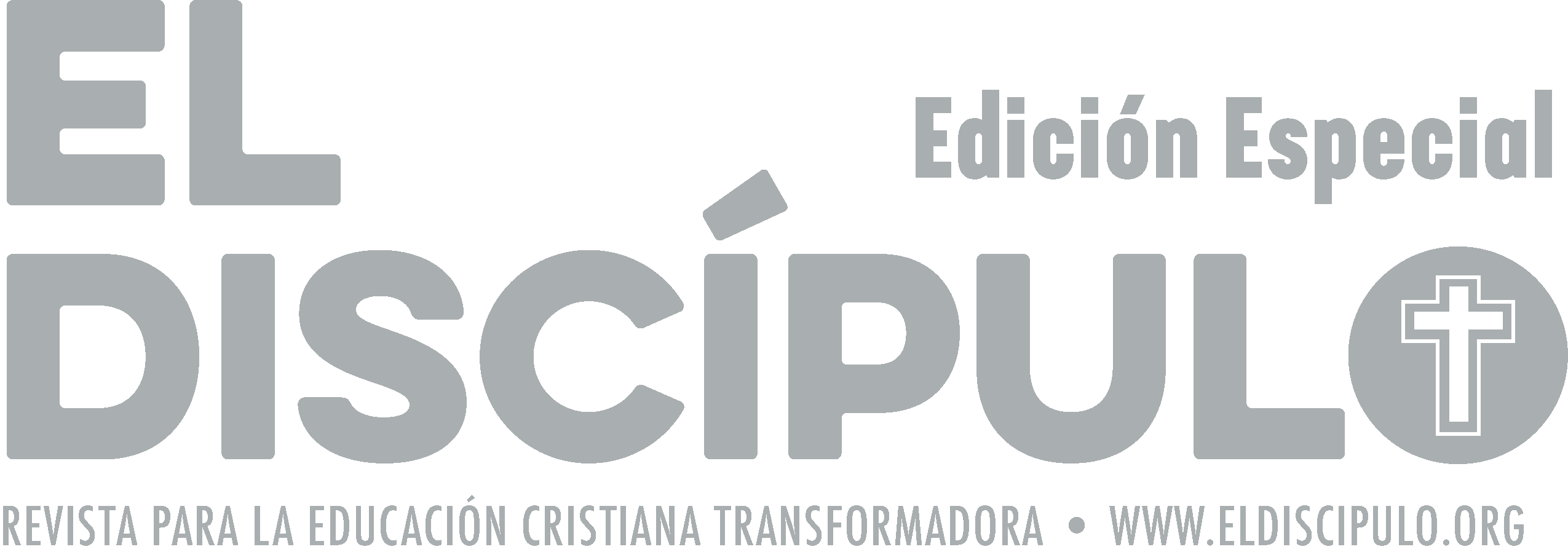